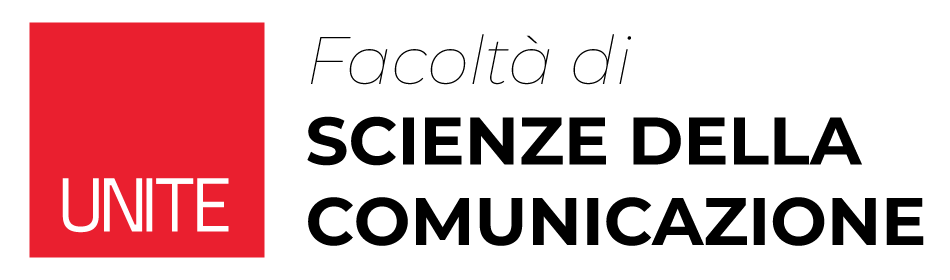 Contratti di lavoro e organizzazione del lavoro
Prof.ssa Rossella Di Federico 2022
Contratti di assunzione utilizzati dalle PMI in Italia
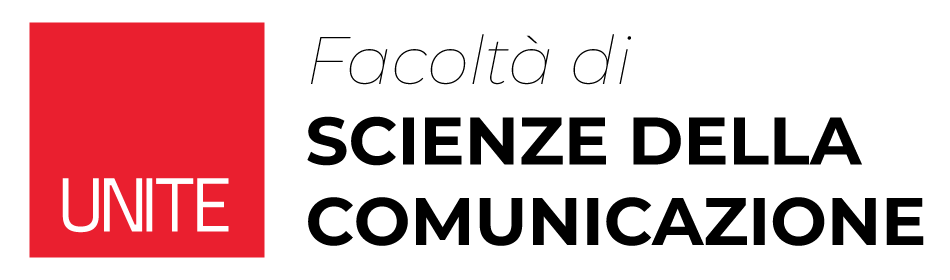 Tipologia contratti atipici
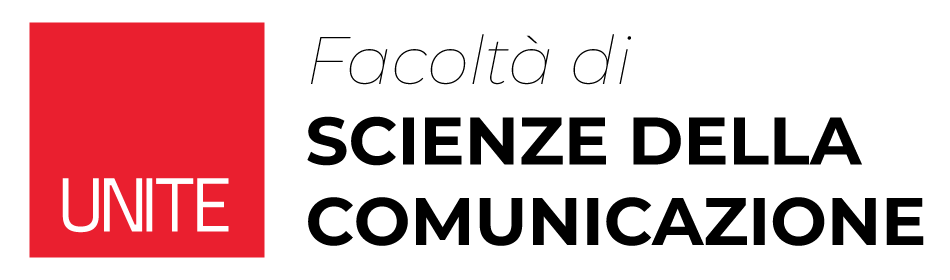 Perché la preferenza per i contratti a tempo indeterminato?
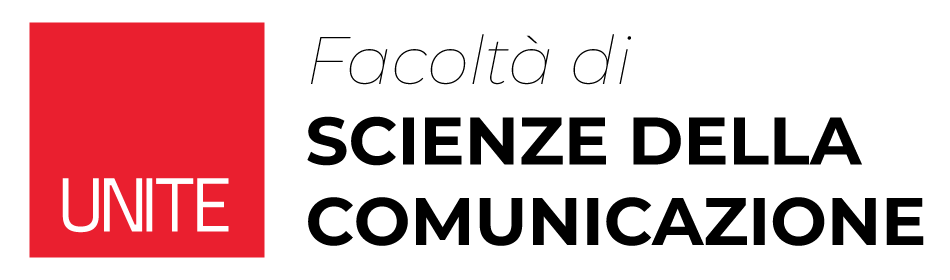 Trattenere lavoratori con competenze cruciali, che potrebbero lasciare l’azienda in caso di inserimento con contratto precario;
risparmiare sui costi formazione in ingresso:
Il contratto a tempo indeterminato presenta svariati vantaggi. Se assumi una persona vuol dire che ha determinate caratteristiche importanti per l’azienda. Se vuoi che certe competenze specifiche non vadano via e che il dipendente si senta parte integrante dell’impresa è necessario assumere con contratti stabili. Se assumi con contratti a tempo determinato, quel dipendente prezioso può lasciarti in ogni momento. Il problema non è la perdita della persona in sè, bensì la perdita del suo bagaglio di esperienza, delle sue skills (BG, impresa dei servizi low skill, Int. 2).
QUANDO LE PMI RICORRONO A CONTRATTI NON STANDARD?
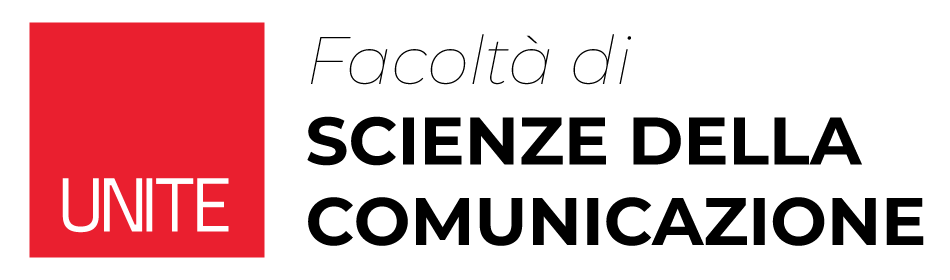 per testare le abilità e le skills dei candidati. 
Generalmente assumiamo per 6 mesi, attraverso un’agenzia, così possiamo testare le persone; poi se per noi sono okay li assumiamo con contratto a tempo indeterminato (BG, impresa dei servizi low skill, Int. 3).
la gestione della stagionalità della produzione o dei picchi produttivi prevedibili (in ore specifiche, in giorni specifici della settimana) molto frequenti nelle aziende ricettive, della ristorazione o del giardinaggio. In queste aziende, i contratti temporanei servono a coprire le esigenze, di breve durata, di personale.
Il giovedì o venerdì, ho bisogno di più dipendenti nell’ora di pranzo per circa due ore, perché si verifica un picco di lavoro. Per tale ragione utilizziamo i contratti a chiamata (MI, impresa dei servizi low skill, Int. 12).
Lavoratori precari ma conosciuti……
L’esigenza dei piccoli imprenditori di inserire nella propria azienda lavoratori ‘conosciuti’ all’impresa, si riflette anche nelle modalità di utilizzo dei contratti temporanei, spesso impiegati per assumere sempre gli stessi lavoratori in modo tale che l’impresa possa fare affidamento su persone che hanno le ‘giuste’ competenze (acquisite nel precedente rapporto di lavoro temporaneo) e che possono comunque rappresentare un gruppo ‘stabile’ di lavoratori, nonostante la precarietà del loro rapporto di lavoro con l’azienda (soprattutto nel settore agricolo)
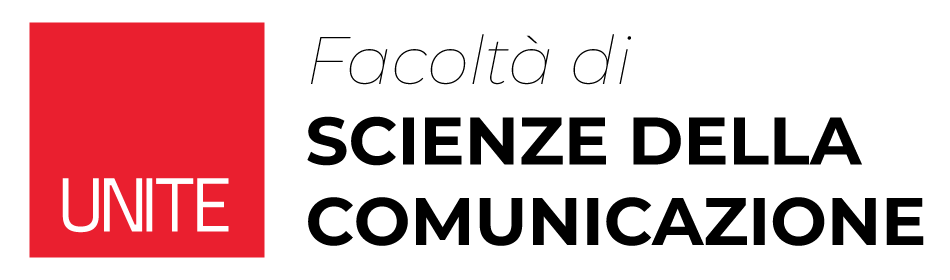 Quando non sono utilizzati i contratti temporanei?
1) Per far fronte a picchi produttivi imprevedibili, non legati alla stagionalità

Piuttosto che assumere altre persone, durante i picchi produttivi cerchiamo di spalmare il lavoro tra i dipendenti strutturati, attraverso lo straordinario (TE, impresa del Made in Italy, Int. 51).
2) Allo stesso modo, quando il lavoro scarseggia, per mancanza della domanda, i piccoli imprenditori al fine di trattenere i lavoratori più qualificati o mantenere con loro buoni rapporti, continuano ad assicurare contratti di lavoro a tempo indeterminato.
La ragione alla base di questa tendenza risiede nel fatto che per periodi di tempo limitato è difficile per le piccole imprese, specialmente dei servizi high tech, reperire personale qualificato all’esterno.
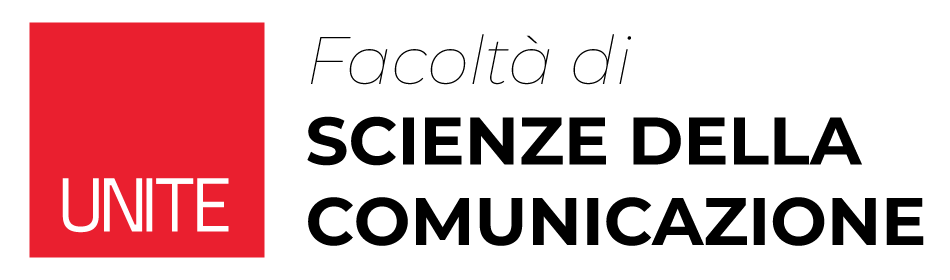 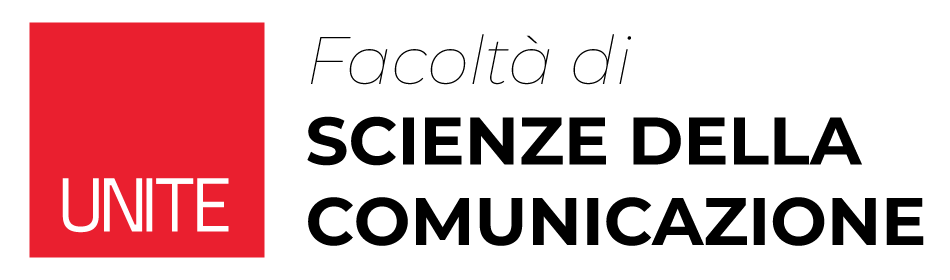 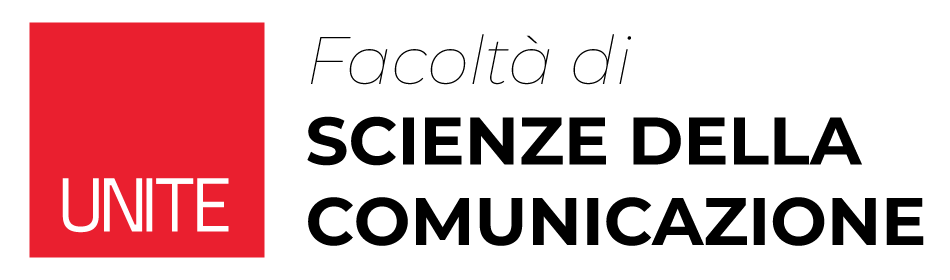 L’utilizzo dei contratti a tempo definito cambia tra settori
Nei settori dei servizi sia high che low skill sono più diffusi che nel Made in Italy
Low skill: lavoratori facilmente sostituibili
High skill: le imprese operano su mercati molto aperti
Made in Italy: alta percentuale di lavoratori con qualifiche speciali
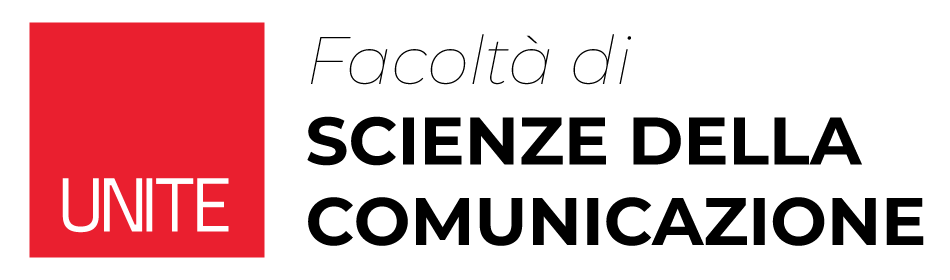 L’ORGANIZZAZIONE DEL LAVORO
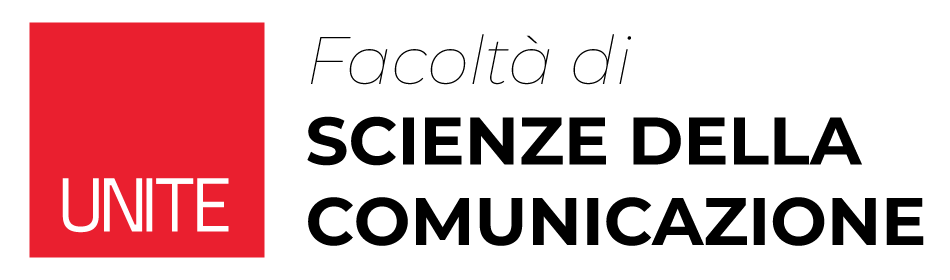 Sebbene la flessibilità lavorativa sia soprattutto interna, strumenti come lo straordinario retribuito, i turni di lavoro, il lavoro di sabato e domenica sono poco utilizzati nelle piccole imprese. 
STRAORDINARIO RETRIBUITO: nel settore del Made in Italy – nelle imprese con performance positive
TURNI LAVORATIVI E IL LAVORO IL FINE SETTIMANA: non sono collegati alle performance, bensì alle caratteristiche strutturali del settore (hotel, ristoranti, nel Made in Italy in presenza di picchi produttivi) 
MOLTO DIFFUSI
FLESSIBILITA’ DELLE MANSIONI (nelle imprese di più piccole dimensioni per fronteggiare le contrazioni della domanda)
OUTSOURCING: più nel settore dei servizi che del Made in Italy e con logiche diverse
CHI DECIDE L’ORGANIZZAZIONE DEL LAVORO?
STRAORDINARIO, TURNI DI LAVORO E LAVORO NEL FINE SETTIMANA: in presenza del sindacato sono regolati mediante accordi formali. In assenza di sindacato, ossia nella maggior parte dei casi, sono regolati a livello di impresa attraverso accordi informali fatti direttamente con i dipendenti. Spesso però sono frutto (specialmente lo straordinario) di una decisione unilaterale dell’imprenditore (nelle imprese che risentono molto della concorrenza o che praticano molto l’outsourcing)
LA FLESSIBILITA’ DELLE MANSIONI: scaturisce per lo più da una decisione unilaterale da parte dell’imprenditore. Tuttavia dove c’è il turnover generazionale si tende a coinvolgere i lavoratori senior o i key-workers.
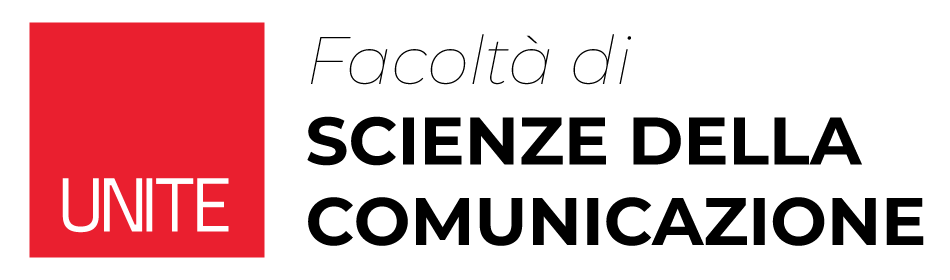 Retribuzioni
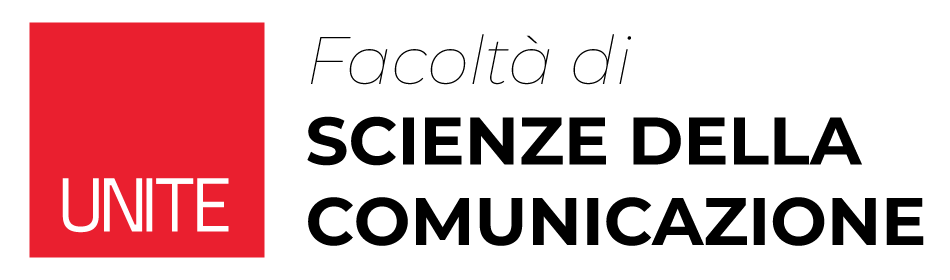 Oltre il 60% delle piccole imprese fa riferimento al contratto collettivo di settore, nonostante sia poi il singolo imprenditore (spesso affiancato dal suo consulente) a decidere quale contratto di settore applicare e se erogare stipendi superiori ai minimi salariali o meno. Tuttavia, nelle imprese possono verificarsi forme di negoziazione tra datore di lavoro e dipendenti. In genere, si tratta di negoziazioni individuali che avvengono soprattutto nel settore dei servizi avanzati in cui i dipendenti sono professionisti con skills molto qualificate e difficilmente sostituibili e reperibili sul mercato del lavoro.
Bonus e incentivi/1
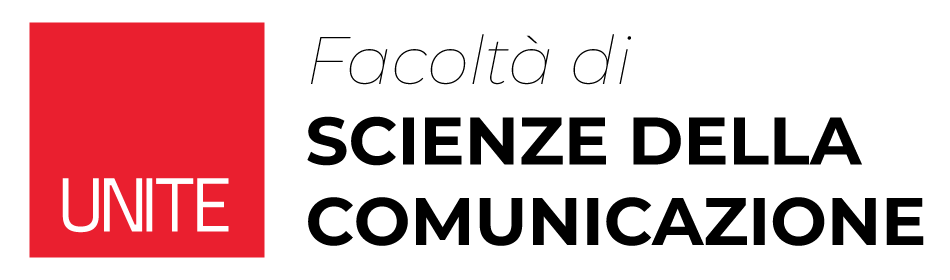 Sono poco diffusi nelle PMI Senza distinzione tra settori produttivi di appartenenza nella maggior parte dei casi, soprattutto nelle micro-imprese, è il piccolo imprenditore-dirigente d’azienda a decidere in maniera unilaterale in merito all’erogazione di un eventuale incentivo a favore dei dipendenti. Per tale motivo GLI INCENTIVI SONO DISCREZIONALI, vengono erogati sotto forma di pagamento una tantum, senza stabilità o regolarità. Per i piccoli imprenditori gli incentivi rappresentano soprattutto un ‘regalo’ da fare ai dipendenti che si impegnano più degli altri, che hanno più esperienza in azienda, al fine di rafforzare la fiducia reciproca. Tuttavia, può accadere che i bonus siano erogati ai dipendenti a titolo di premio per aver raggiunto specifici target produttivi. In questo caso l’incentivo può essere considerato uno strumento informale di remunerazione aggiuntiva collegata alla produttività e alle prestazioni del lavoratore.
Gli incentivi sono spesso non monetari
Uno dei miei lavoratori mi ha detto che suo figlio aveva bisogno di un tablet, così ne ho acquistato uno che costa quasi 300 euro e gliel’ho regalato. (PE, Impresa dei servizi low skill, Int.37).
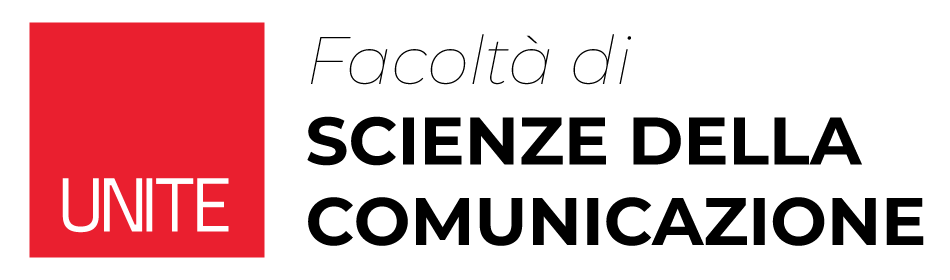 Bonus e incentivi/2
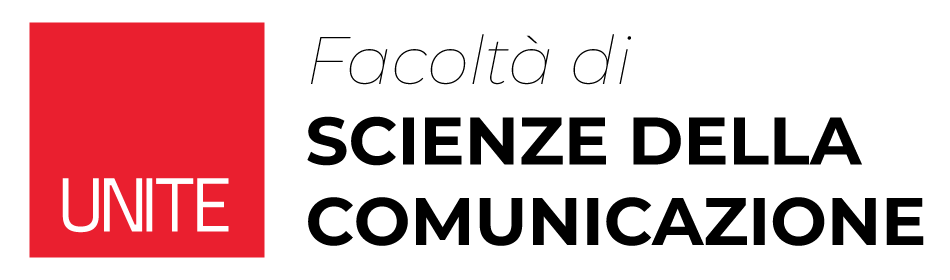 La propensione ad erogare incentivi cresce all’aumentare delle dimensioni dell’azienda e in presenza del sindacato mediante il quale si realizza una vera e propria formalizzazione del piano di incentivi (aziende manifatturiere o dei servizi con più di 15 dipendenti)

Alcune parti del contratto collettivo aziendale sono ridefinite ogni anno perché sono definiti nuovi obiettivi produttivi da raggiungere e i rispettivi impegni da parte dell’azienda, come ad esempio l’erogazione di bonus per i dipendenti (MI, impresa low skill, Int. 13).
Bonus e incentivi/3
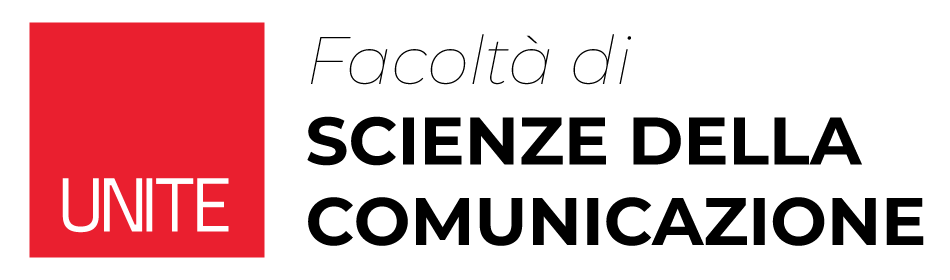 Da alcuni anni in Italia, la propensione dei piccoli imprenditori a siglare accordi aziendali, mirati in modo specifico all’assegnazione degli incentivi, legati alla produttività dei dipendenti, è aumentata molto. La spiegazione di questo fenomeno risiede nel fatto che la recente legislazione italiana prevede una serie di sgravi fiscali e previdenziali a favore delle imprese che attuano contratti aziendali che includono piani formali di distribuzione di incentivi a favore dei dipendenti.
Politiche di conciliazione vita/lavoro
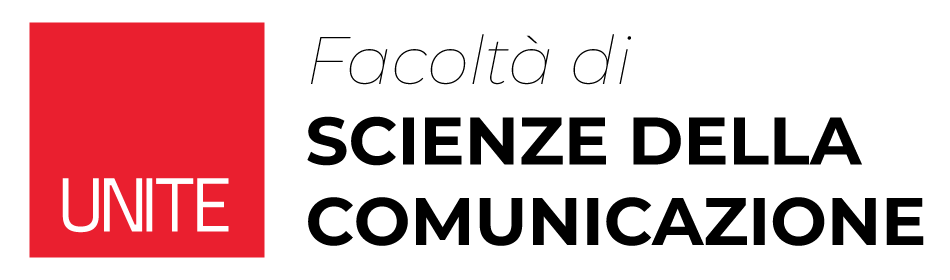 Pochissime piccole imprese mettono in campo politiche formali in questo campo. Al contrario, le azioni di tipo informale sono molto diffuse sotto forma, soprattutto, di accordi tra datore di lavoro e singolo dipendenti, in merito al tema dei permessi e delle ferie, dell’autonomia nella gestione degli orari di lavoro, a fronte della disponibilità dei dipendenti a lavorare di più al verificarsi di momenti inaspettati.
Alcuni dipendenti preferiscono arrivare presto la mattina, altri preferiscono dormire un’ora in più ed andare via più tardi. Se tutto questo non influisce negativamente sulla produzione, per me non c’è problema (BG, impresa Made in Italy, Int. 7).
Se un lavoratore ha esigenze particolari rispetto ai figli, alla salute, ai genitori anziani, non ci sono problemi a darle/gli un permesso (CS, impresa del Made in Italy, Int.64).
TURNOVER/1
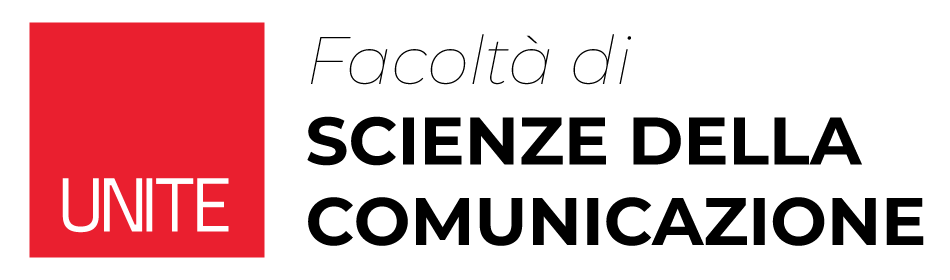 Il turnover, anche per le motivazioni sopra descritte, è piuttosto basso nelle piccole imprese. Le persone tendono a rimanere a lungo in azienda come evidenziato anche da molti studiosi in gestione delle risorse umane nelle piccole e medie imprese (Durst e Wilhelm, 2012).

Qui ci sono dipendenti che sono venuti anche al mio battesimo. Persone che hanno conosciuto solo questa azienda nella loro vita lavorativa (FI, Made in Italy_27). 

Tuttavia, in alcuni casi, il turnover dei dipendenti è alquanto comune, come accade, nelle piccole imprese dei servizi high skill, nelle quali spesso la scelta dei dipendenti di andare via volontariamente dall’azienda è collegata al loro desiderio di fare carriera e guadagnare di più.
TURNOVER/2
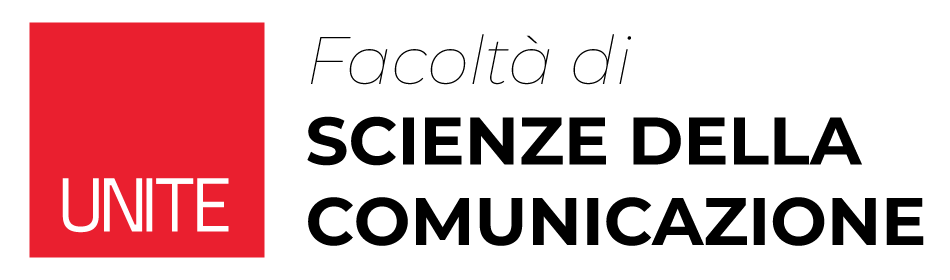 E’ diffuso anche nelle imprese manifatturiere ed è connesso al fenomeno del ‘poaching’, anch’esso diminuito a partire dalla crisi finanziaria del 2008. 
Si verifica in caso di malcontento da parte del dipendente in merito ad esempio agli orari di lavoro o il cambio delle mansioni non condiviso. Piuttosto che andare allo scontro, nelle piccole realtà produttive, dove non c’è rappresentanza sindacale,  i dipendenti lasciano l’azienda volontariamente. Questo comportamento è in linea con l’approccio del ‘prendere o lasciare’  tipicamente utilizzato nelle piccole imprese:
In un periodo si è verificato un calo di lavoro che ha coinciso con il malcontento di alcuni lavoratori. Per tale motivo non ho ridotto il personale, ma non soddisfacendo le loro richieste, sono andati via volontariamente (TE, micro-firm, Made in Italy, Int.50).
TURNOVER/3
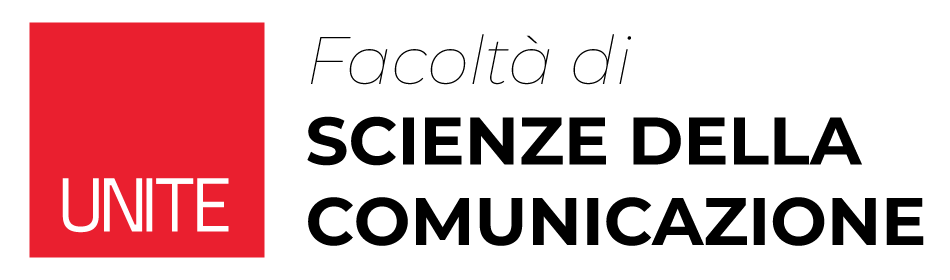 Nelle PMI la mancanza di conflitto aperto non riguarda solo i dipendenti ma anche gli imprenditori che, come evidenziato anche dalla letteratura, evitano contrapposizioni esplicite con i dipendenti per non mettere troppo in evidenza la gerarchia aziendale e demotivare gli altri dipendenti. Per tale motivo tendono ad esasperare le situazioni di conflitto in modo tale da ‘forzare’ i dipendenti a lasciare l’azienda oppure non intervengono qualora il dipendente decidesse autonomamente di andare via. Ovviamente questo atteggiamento è più diffuso quando la congiuntura economica è positiva.
Il turnover può essere anche una forma indiretta di licenziamento. Questo accade soprattutto quando c’è una forte pressione dell’ambiente lavorativo sul dipendente tale da metterlo nelle condizioni di andare via volontariamente:
E’ accaduto che un dipendente ha rubato e che si è poi messo in malattia. Qui dentro nessuno mai ha pensato di mandarlo via, anche perché non avevo prove determinanti. Però ci hanno pensato i colleghi che lo hanno marginalizzato fino a fargli prendere la decisione di andarsene  (TE, small-firm, low skills services, Int.47).
CONFLITTO APERTO
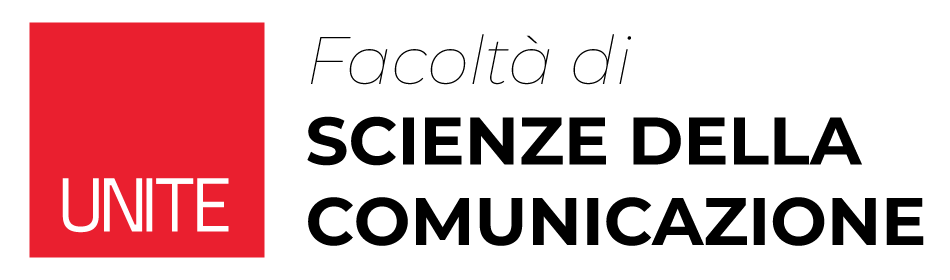 1) Nelle piccole imprese tende a concentrarsi nella fase terminale del rapporto di lavoro, specialmente quando ai dipendenti assunti a tempo definito non viene rinnovato il contratto, mediante il supporto di sindacati esterni. 
Per evitare conflitti , annualmente, alcune imprese sviluppano un sistema secondo il quale ogni anno, i dipendenti accettano, in via preventiva, di non vantare alcuna richiesta futura in merito al loro contratto di lavoro, in cambio di una piccola somma di denaro
ogni anno facciamo un accordo nel quale c’è scritto che i dipendenti rinunciano, in cambio di una somma X (che a dire il vero non è molto significativa), ad avanzare azioni di protesta in futuro. Quindi se il dipendente è licenziato, lui non può intraprendere azioni legali perché ha sottoscritto l’accordo (PE, low skill services, Int. 39).
Dimissioni individuali
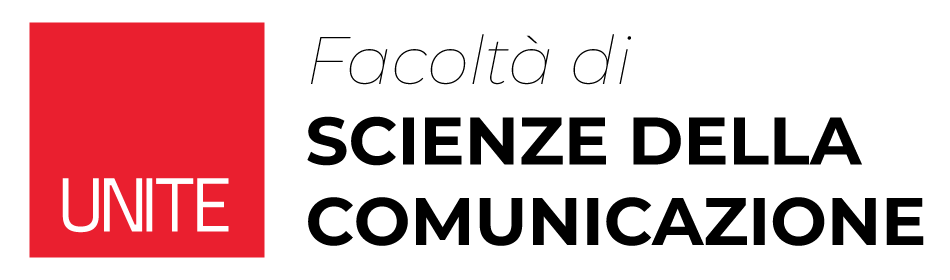 Mentre l’esempio precedente evidenzia la natura contestata delle relazioni di lavoro nelle piccole imprese, in altri casi c’è uno spiccato allineamento cognitivo tra proprietari d’azienda e dipendenti. Ad esempio, le dimissioni individuali spesso sono usate nei periodi di crisi economica come risposta alla necessità, da parte dell’impresa, di ridurre il personale: più che licenziare i dipendenti, in questa azienda i vari professionisti capiscono la situazione di crisi e autonomamente si mettono alla ricerca di altre opportunità lavorative» (PE, small firm, High Skill, Int.35).
LICENZIAMENTI COLLETTIVI
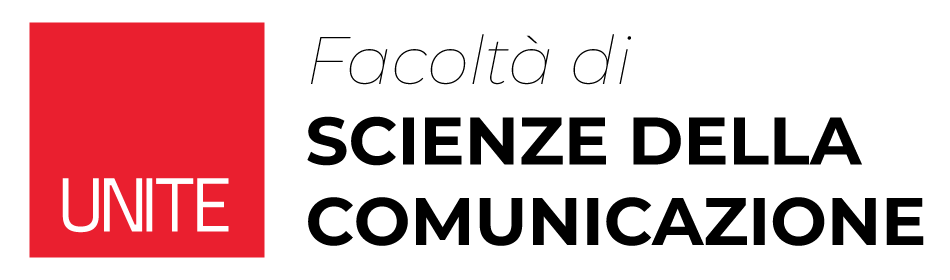 I licenziamenti, collegati a situazioni di crisi economica, non avvengono né attraverso le dimissioni individuali, né mediante conflitti dirompenti. Esse si realizzano solitamente mediante l’intervento di sindacati esterni. Per altro situazioni come quella appena descritta rappresentano per il sindacato un’opportunità per entrare nelle piccole imprese che, come evidenziato in precedenza, raramente sono sindacalizzate (meno di un terzo ha lavoratori iscritti al sindacato e pochissime rappresentanti sindacali). Il ruolo del sindacato nelle piccole imprese è cruciale non solo nella fase di negoziazione dei licenziamenti collettivi, ma anche per accedere agli ammortizzatori sociali, utili a superare le crisi economiche e finanziarie temporanee. 
In alcuni casi, tuttavia, le crisi economiche vengono affrontate attraverso pratiche del tutto informali, che aiutano l’azienda in difficoltà a non perdere figure professionali ritenute strategiche per l’impresa. Per esempio un imprenditore afferma: abbiamo sempre dato la possibilità ai nostri dipendenti di utilizzare i macchinari dell’azienda per svolgere i loro lavoretti. Dopo 50 anni abbiamo dovuto far ricorso alla cassa integrazione, non era mai accaduto. Inizialmente c’era un po’ di liquidità poi siamo arrivati alla fine. Nonostante ciò continuiamo a mettere a disposizione dei nostri lavoratori le attrezzature che abbiamo per realizzare qualche lavoro per conto proprio» (PE_MA­_S1).
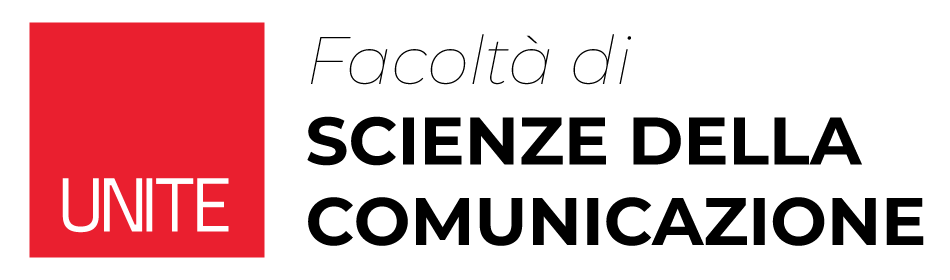 1 quadrante (bassa formalizzazione/bassa partecipazione al processo decisionale)
Molte piccole imprese, con lavoratori poco qualificati, senza rappresentanza sindacale e isolate rispetto all’esterno
2 quadrante (alta formalizzazione delle attività/bassa partecipazione al processo decisionale)
Grandi imprese di stampo taylor fordista. Forte presenza sindacale.
3 quadrante (bassa formalizzazione delle attività/alta partecipazione al processo decisionale)
Imprese dinamiche, inserite in circuiti produttivi importanti, associabili all’economia della specializzazione flessibile – imprese distrettuali
4 quadrante (alta formalizzazione delle attività/alta partecipazione al processo decisionale)
Quadrante più difficile da definire. Piccole imprese che operano su mercati internazionali, nelle quali vi è una forte presenza del sindacato, che hanno relazioni con il mondo esterno del quale utilizzano anche le risorse.
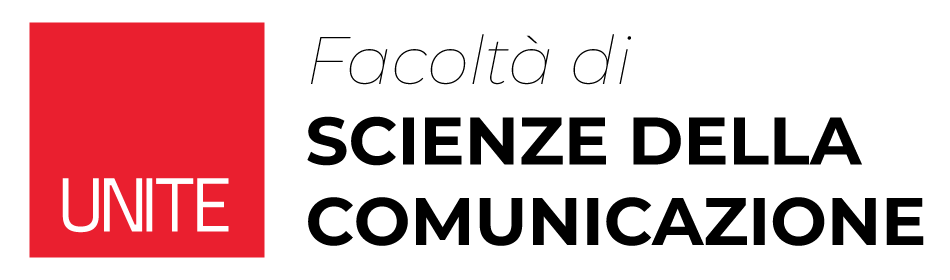